Nástroje a metody řízení kvality
Ing. Nikola Straková
1
Definujte zápatí - název prezentace / pracoviště
Nástroje a metody řízení kvality
Obecné postupy využitelné v různých situacích
Pomáhají shromáždit potřebné informace
Pomáhají uspořádat informace do logických souvislostí
Pomáhají seřadit informace od obecných ke konkrétním
Pomáhají najít vztahy mezi informacemi
Výsledkem je další analýza případně přímé rozhodnutí
2
Definujte zápatí - název prezentace / pracoviště
Kaizen
Stále a průběžné zdokonalování v malých krocích
Předpokládá spoluúčast všech zaměstnanců
Zásady:
Dělej lépe malé věci
Nasazuj a udržuj stále vyšší standard
Na všechny se dívej jako na své zákazníky
Zítra musí být lépe než dnes
Vyžaduje přátelské a participativní klima
Žádné obavy, že díky zlepšení mohu ztratit zaměstnání
3
Definujte zápatí - název prezentace / pracoviště
Metoda PDCA
Obecná metoda zlepšování
Důraz na dodržení 4 základních kroků
4
Definujte zápatí - název prezentace / pracoviště
Plan
vždy si vše pečlivě naplánuj
Cílem je návrh řešení problému
Zahrnuje: 
shromáždění informací, utřídění, analýzu, odhalení souvislostí, příčin, možnosti nápravných a preventivních opatření
Hledání příčin a jejich změna = evokace změny následků (zlepšení)
5
Definujte zápatí - název prezentace / pracoviště
Do
vyzkoušej si, jak opatření funguje
Realizace rozhodnutí a pečlivé sledování dopadů
Zahrnuje: 
Měření 
Zaznamenávání nových informací
6
Definujte zápatí - název prezentace / pracoviště
Check
Vyhodnoť
Analýza shromážděných nových informací
Zjištění úrovně dosažené změny
Pokud je potvrzeno zlepšení, následuje poslední krok
7
Definujte zápatí - název prezentace / pracoviště
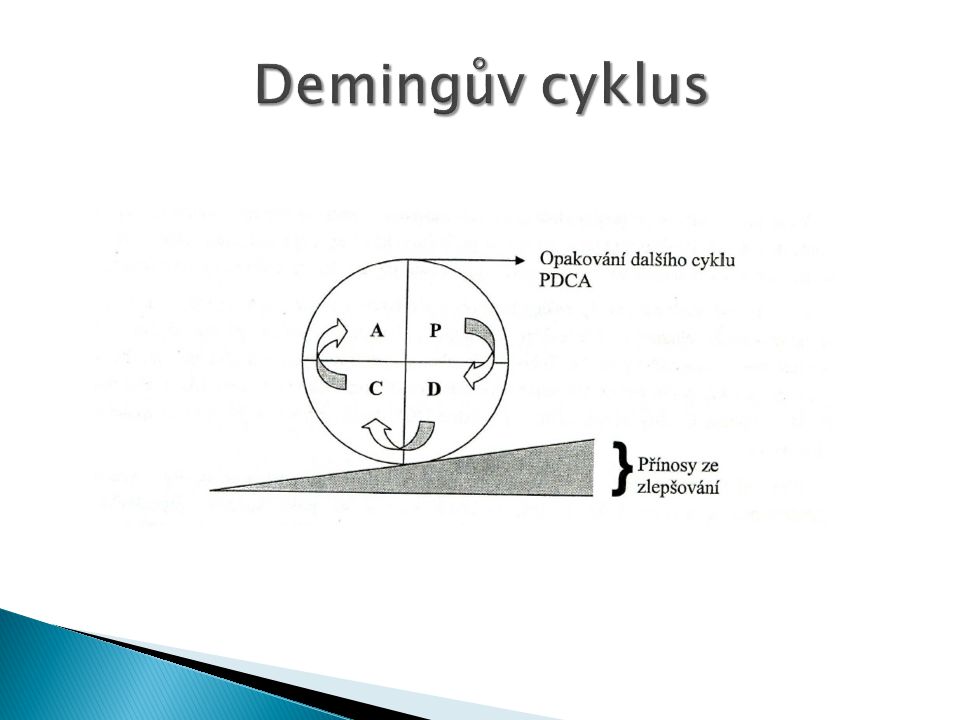 Act
trvale zaveď


Cykly PDCA by se měly nepřetržitě opakovat
Na každý uzavřený by měl navazovat další
Lze aplikovat na jakoukoli činnost, proces nebo oblast organizace
8
Definujte zápatí - název prezentace / pracoviště
Brainstorming
Týmová technika pro vyhledávání největšího počtu nápadů
Účel: 
oprostit se od osvědčených postupů a řešení, 
stereotypního myšlení, 
očekávají se nestandardní, neotřelé řešení
9
Definujte zápatí - název prezentace / pracoviště
Zásady brainstormingu
Vzájemné doplňování
Myšlenky i na první pohled nereálné
Vše se zaznamenává, ale nehodnotí!
Důležitá role moderátora – nastolení uvolněné atmosféry
zamezení kritiky a úsměšků
druhá etapa = kritické vyhodnocení nápadů
až po shromáždění dostatečného počtu nápadů
výsledek = shromážděné a blíže objasněné náměty
10
Definujte zápatí - název prezentace / pracoviště
Zásady sestavení týmu pro brainstorming
7- 10 osob
50 % z daného oboru
30 % z příbuzných oborů
20 % z jiných, nesouvisejících oborů
Nezařazovat členy:
mezi nimiž existují napjaté vztahy
kteří jsou pasivní, konfliktní, příliš autoritativní, věční kritici
nescohpné se oprostit od stereotypu
Vedoucí skupiny
Ne formální vedoucí
Ne odborník na danou problematiku
Měl by umět tvořivě a pohotově se smyslem pro humor skupinu řídit
11
Definujte zápatí - název prezentace / pracoviště
Sedm jednoduchých tradičních nástrojů řízení jakosti
jednoduché postupy k:
hledání souvislostí
vyšetřování příčin
stanovení priorit
hledání možností zlepšování
12
Definujte zápatí - název prezentace / pracoviště
Tabulky a formuláře pro sběr informací
Vývojový diagram
Paretův diagram
Diagram příčin a následků
Bodový diagram
Histogram
Regulační diagram
13
Definujte zápatí - název prezentace / pracoviště
Tabulky a formuláře pro sběr informací
Zachycují potřebné údaje, s nimiž se pak dále pracuje
Systematické uspořádání informací
Tabulky by měly být jednoduché a srozumitelné, bez úprav využitelné k dalšímu analytickému zpracování
Snímače spojené s počítačem, paměťovými médii
Měřidla digitálně znázorňující měřenou veličinu + její záznam
14
Definujte zápatí - název prezentace / pracoviště
Vývojový diagram (Flow chart)
Schémata procesů a jejich vnitřních vztahů
Využívá se standardních symbolů
Znázorňují průběh procesů
Pro lepší pochopení složitých procesů/činností
15
Definujte zápatí - název prezentace / pracoviště
Vývojový diagram – realizace stavby (Veber, 2002)
16
Definujte zápatí - název prezentace / pracoviště
Paretův diagram(Paretova analýza, Pravidlo 80/20)
80 % následků je způsobeno 20 % příčin
K určení priorit, na co se zaměřit
Položky se uspořádají podle četností výskytu
Stanoví se kumulované relativní četnosti
Např.: analýza reklamací, analýza zmetkovitosti, …
17
Definujte zápatí - název prezentace / pracoviště
Paretova analýza – reklamace obuvi
Prosté absolutní četnosti od největší po nejmenší
Grafické znázornění položek a jejich četností
Vyjádření relativních četností = podíl jednotlivých vad na celkovém počtu vad
Vyjádření kumulativních relativních četností = sčítání relativních četností
18
Definujte zápatí - název prezentace / pracoviště
19
Definujte zápatí - název prezentace / pracoviště
Grafické znázornění kumulativních relativních četností – Lorenzova křiva
=> na jaké vady se máme zaměřit, abychom přispěli ke zlepšení
Křivé šití, špatný odstín barvy
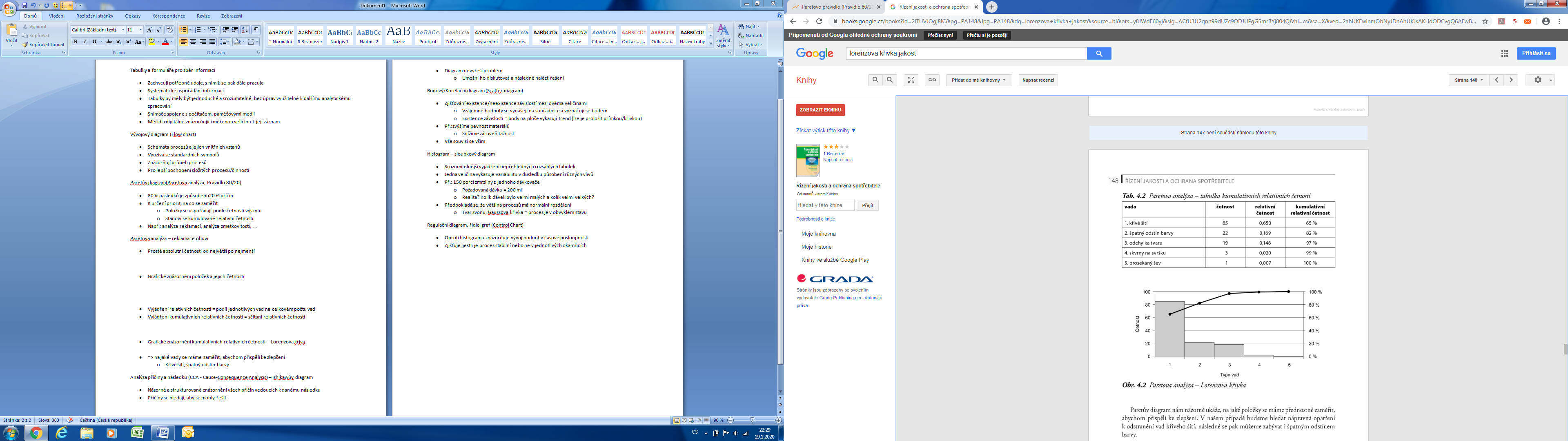 20
Definujte zápatí - název prezentace / pracoviště
Analýza příčiny a následků (CCA - Cause-Consequence Analysis) – Ishikawův diagram
Skupinové definování příčin problémů při uplatnění principů brainstormingu
Názorné a strukturované znázornění všech příčin vedoucích k danému následku
Příčiny se hledají, aby se mohly řešit
Diagram nevyřeší problém
Umožní ho diskutovat a následně nalézt řešení
21
Definujte zápatí - název prezentace / pracoviště
22
Definujte zápatí - název prezentace / pracoviště
Postup
Sestavení týmu – viz brainstorming
Formulace úkolu a zapsání důsledků – důsledky konkrétní, přesné, podrobné => přesnější charakteristika příčin problému
Formulace a zapsání hlavních problémových oblastí (skupin příčin problémů)
Např.: pracovníci, technologie, procesy, materiály, motivace, odměňování, …
Formulace a zapisování dílčích příčin 
Hodnocení obsahu grafu
23
Definujte zápatí - název prezentace / pracoviště
Úkol
vyřešit problém/důsledky plynoucí z nespokojenosti zákazníků supermarketu kvůli čekání u pokladen 
Sestavte týmy (7-10 osob)
Formulujte úkol a zapište konkrétně, přesně, podrobně jeho důsledky
Zapište hlavní problémové oblasti
Zapište dílčí příčiny v jednotlivých problémových oblastech
Prezentujte obsah grafu ostatním
24
Definujte zápatí - název prezentace / pracoviště
Možné řešení (Pošvář, Chládková, 2009)
25
Definujte zápatí - název prezentace / pracoviště
Bodový/Korelační diagram (Scatter diagram)
Zjišťování existence/neexistence závislostí mezi dvěma veličinami
Vzájemné hodnoty se vynášejí na souřadnice a vyznačují se bodem
Existence závislosti = body na ploše vykazují trend (lze je proložit přímkou/křivkou)
Př.:zvýšíme pevnost materiálů
Snížíme zároveň tažnost 
Vše souvisí se vším
26
Definujte zápatí - název prezentace / pracoviště
27
Definujte zápatí - název prezentace / pracoviště
Histogram – sloupkový diagram
Srozumitelnější vyjádření nepřehledných rozsáhlých tabulek
Jedna veličina vykazuje variabilitu v důsledku působení různých vlivů
Př.: 150 porcí zmrzliny z jednoho dávkovače
Požadovaná dávka = 200 ml
Realita? Kolik dávek bylo velmi malých a kolik velmi velkých?
Předpokládá se, že většina procesů má normální rozdělení
Tvar zvonu, Gaussova křivka = proces je v obvyklém stavu
28
Definujte zápatí - název prezentace / pracoviště
29
Definujte zápatí - název prezentace / pracoviště
Regulační diagram, řídící graf (Control Chart)
Oproti histogramu znázorňuje vývoj hodnot v časové posloupnosti
Zjišťuje, jestli je proces stabilní nebo ne v jednotlivých okamžicích
30
Definujte zápatí - název prezentace / pracoviště
Otázky
K čemu slouží nástroje a metody řízení kvality?
Kaizen
Metoda PDCA
Brainstorming
Jak by měla vypadat skupina pro účinnou aplikaci metody Brainstorming?
Tabulky a formuláře pro sběr informací
Vývojový diagram
Paretův diagram
Diagram příčin a následků
Bodový diagram
Histogram
Regulační diagram
31
Definujte zápatí - název prezentace / pracoviště